Les nombres de 60 à 79
série 1
série 2
série 3
1
6
60 + 1 =
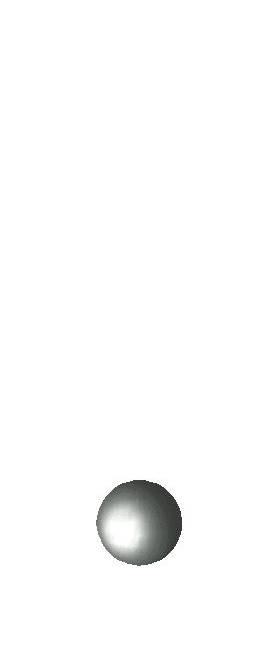 5
6
60 + 5 =
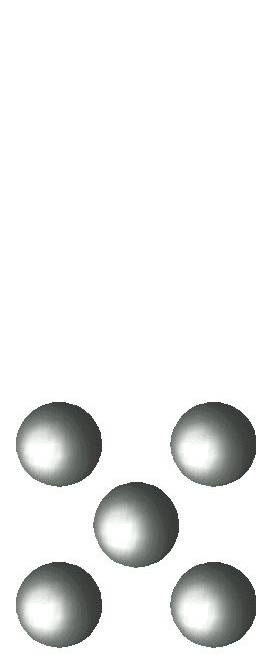 3
7
60 + 13 =
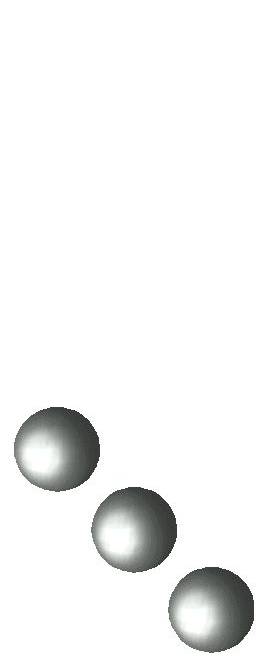 7
7
60 + 17 =
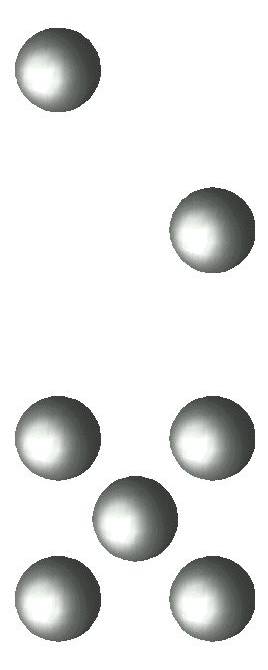 9
6
60 + 9 =
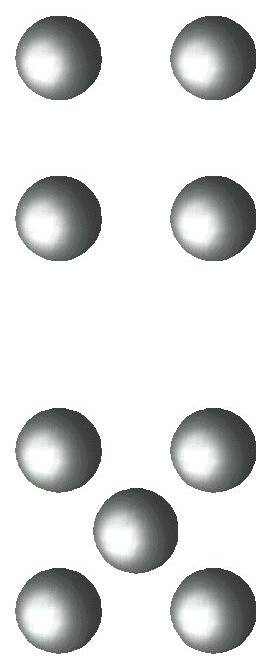 0
7
60 + 10 =
1
7
60 + 11 =
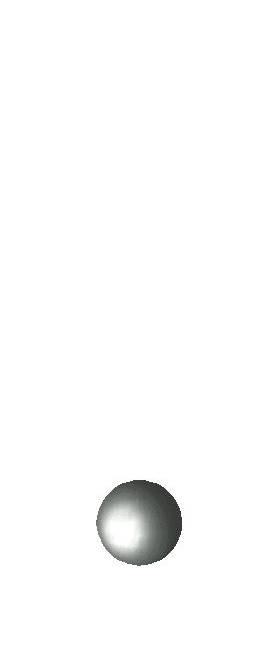 2
6
60 + 2 =
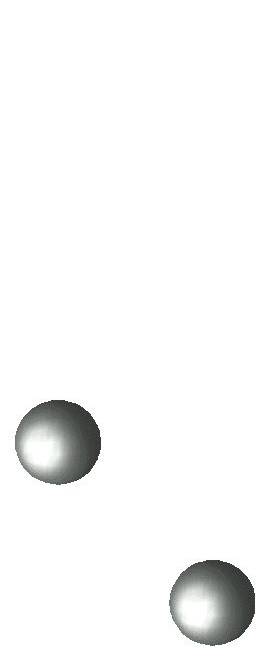 4
7
60 + 14 =
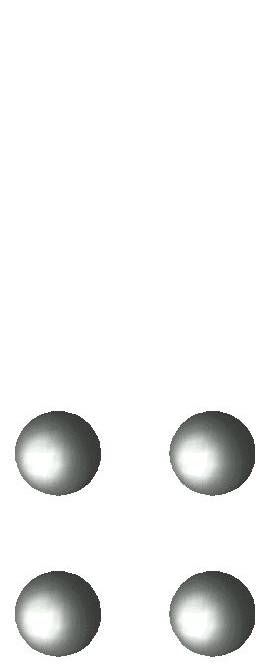 6
6
60 + 6 =
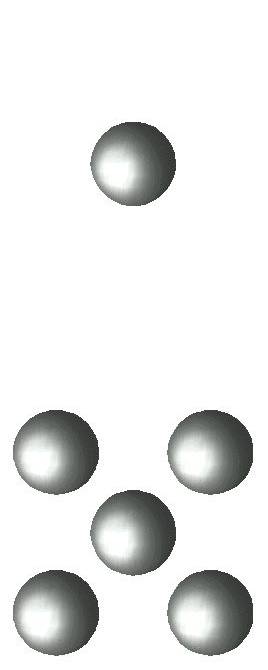 8
6
60 + 8 =
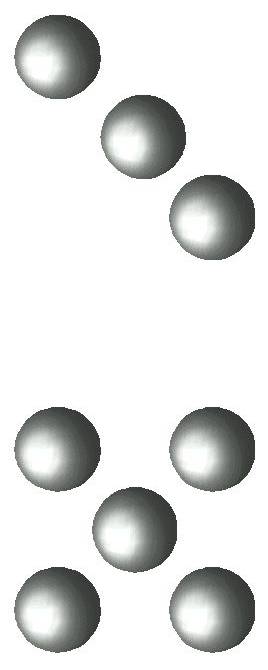 8
7
60 + 18 =
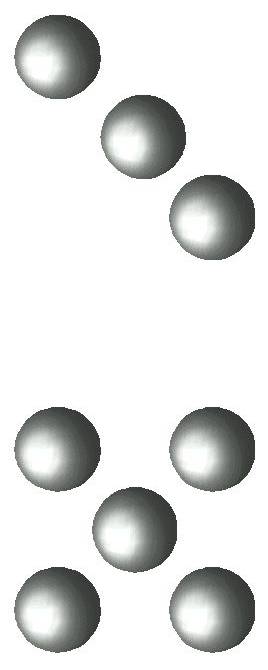 2
7
60 + 12 =
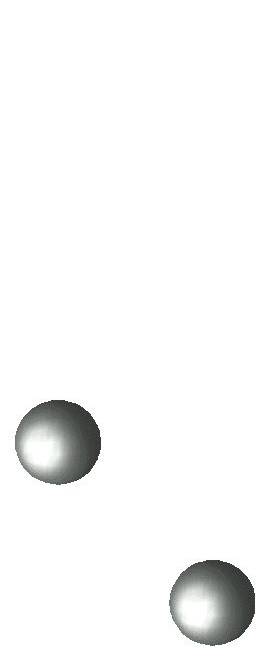 3
6
60 + 3 =
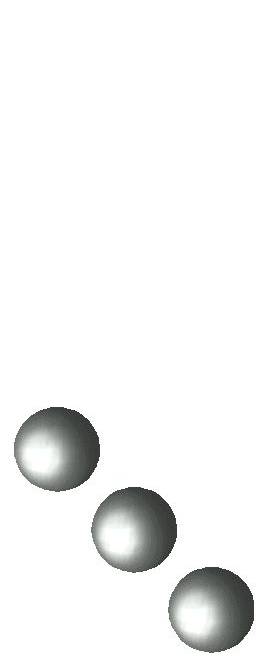 6
4
60 + 4 =
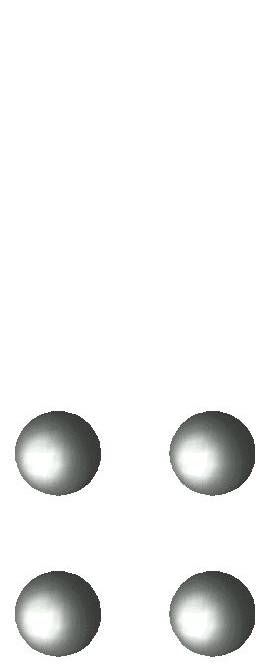 5
7
60 + 15 =
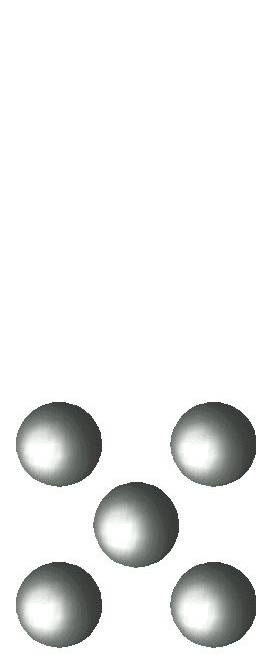 6
7
60 + 16 =
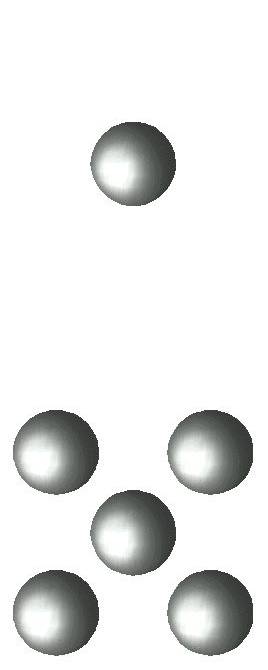 7
6
60 + 7 =
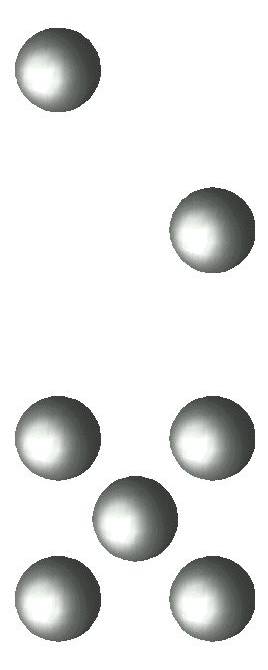 9
7
60 + 19 =
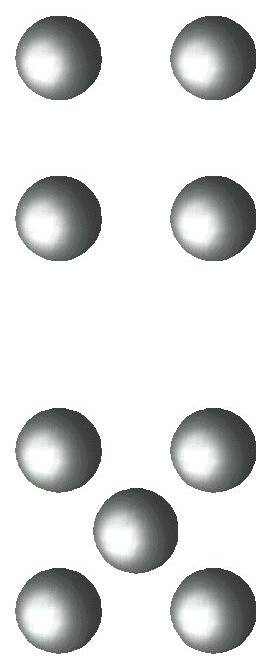